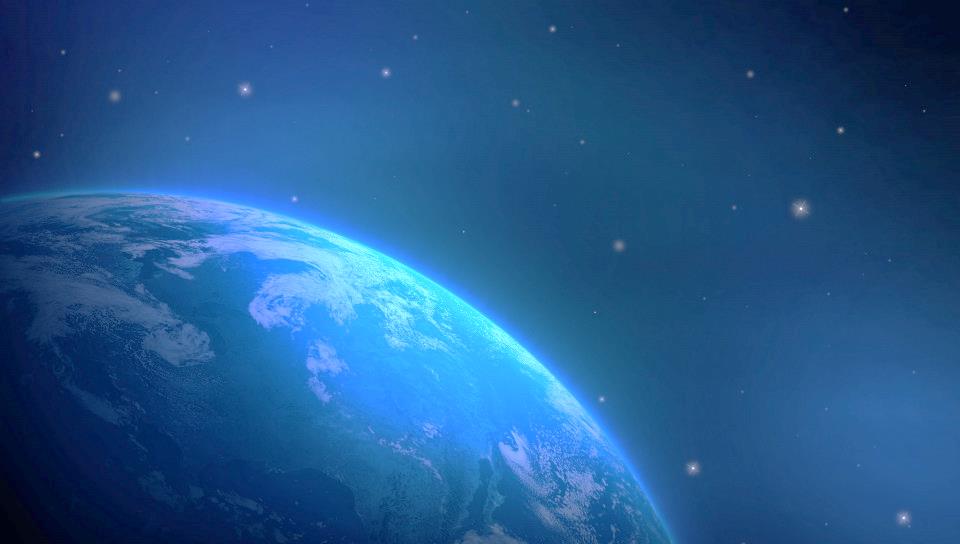 Юго – Восточное управление министерства образования и науки Самарской области
Структурное подразделение государственного бюджетного общеобразовательного учреждения 
Самарской области средней общеобразовательной школы № 1 «Образовательный центр» 
имени Героя Советского Союза С. В. Вавилова с. Борское муниципального района Борский 
Самарской области – Детский сад «Колокольчик»
Интеллектуальная игра 
«Где логика?» 
Совместное мероприятие детей с родителями
Раунд первый «Убери лишнее»
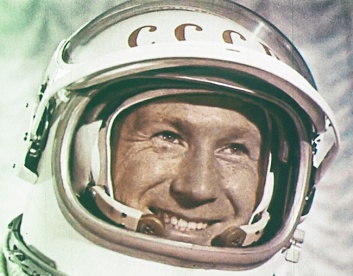 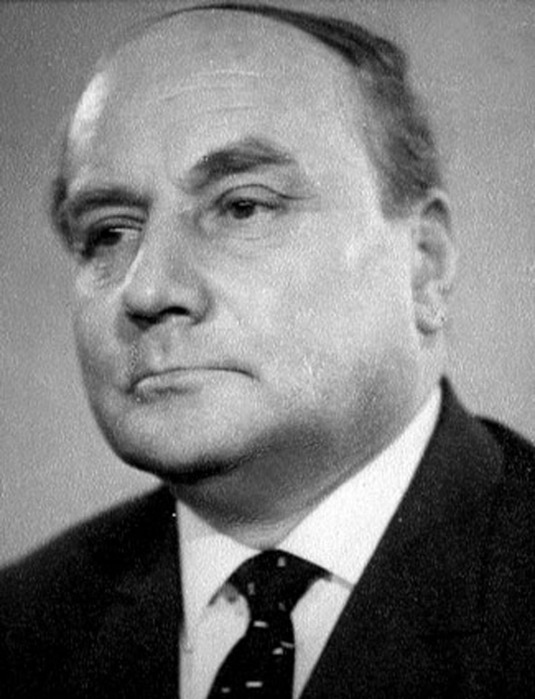 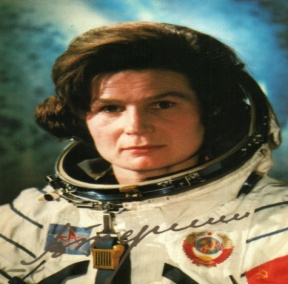 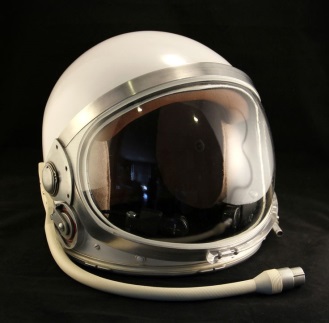 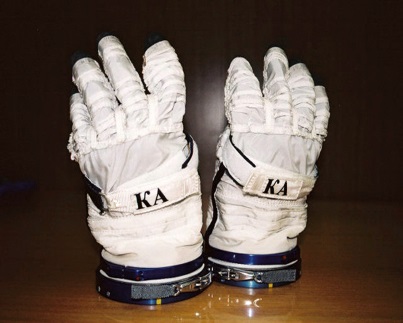 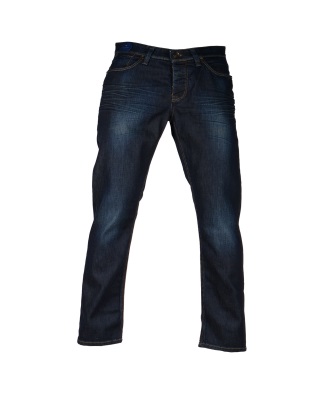 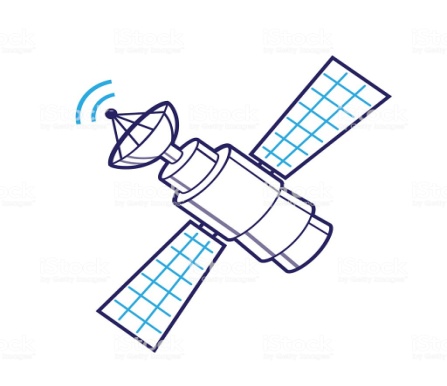 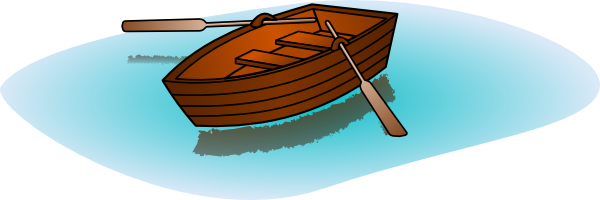 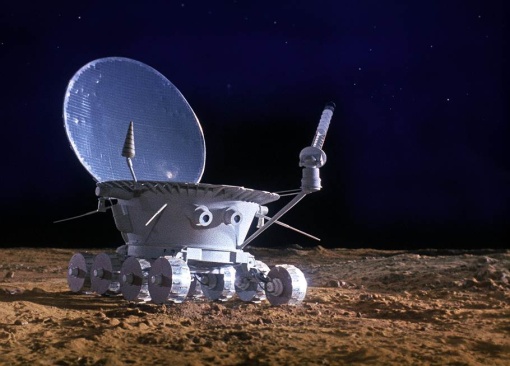 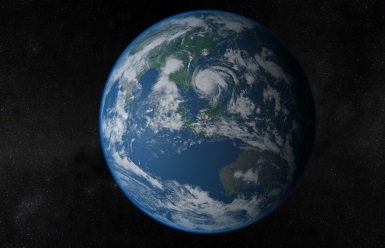 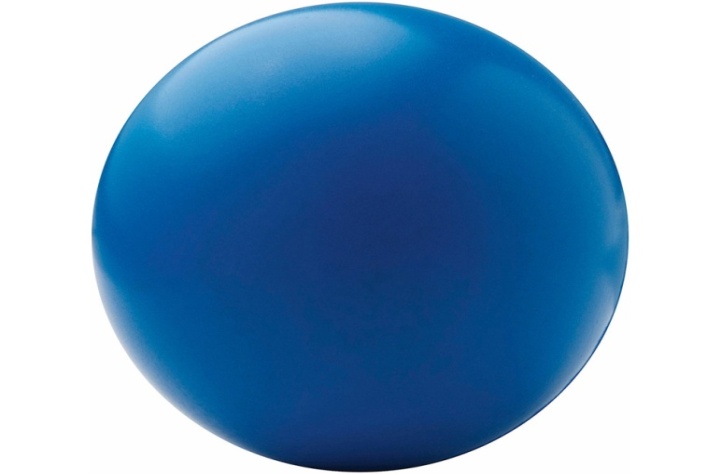 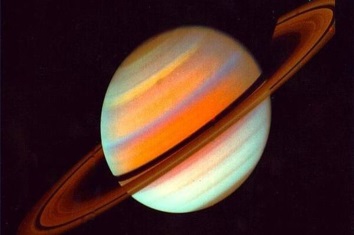 Раунд второй «Формула всего»
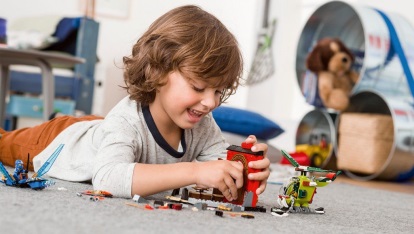 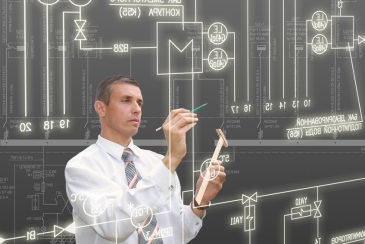 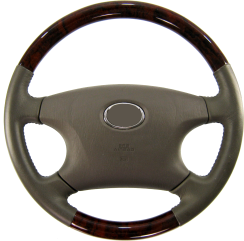 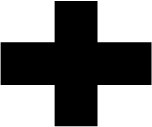 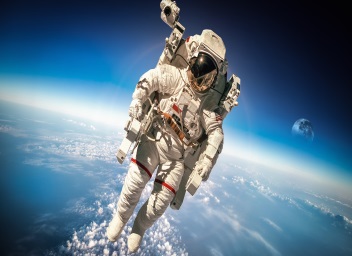 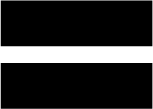 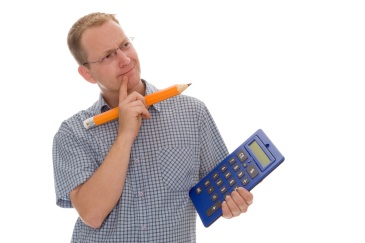 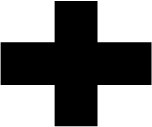 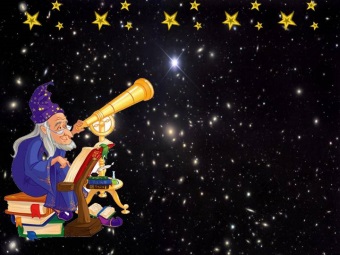 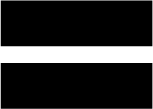 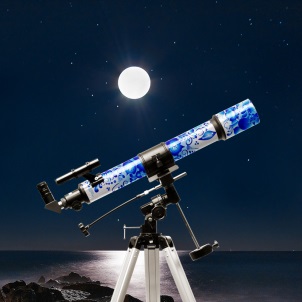 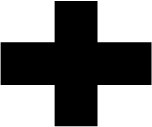 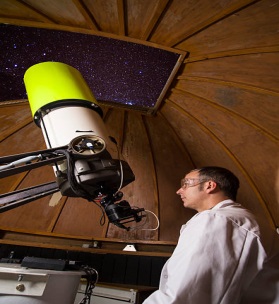 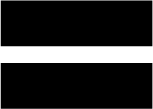 Раунд третий «Бой  тенью»
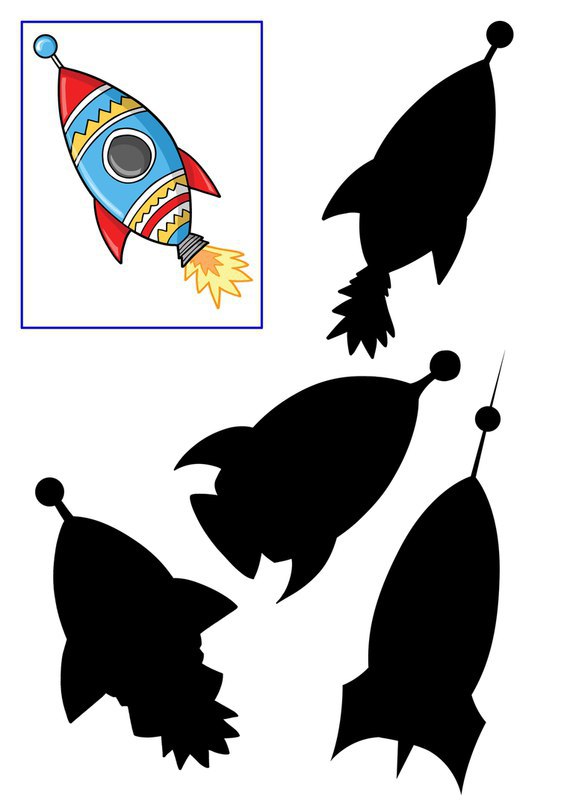 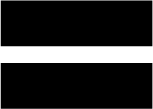 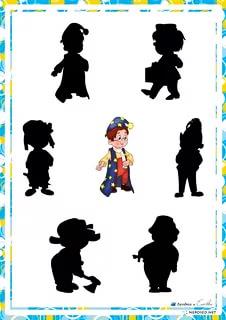 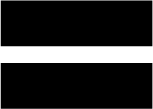 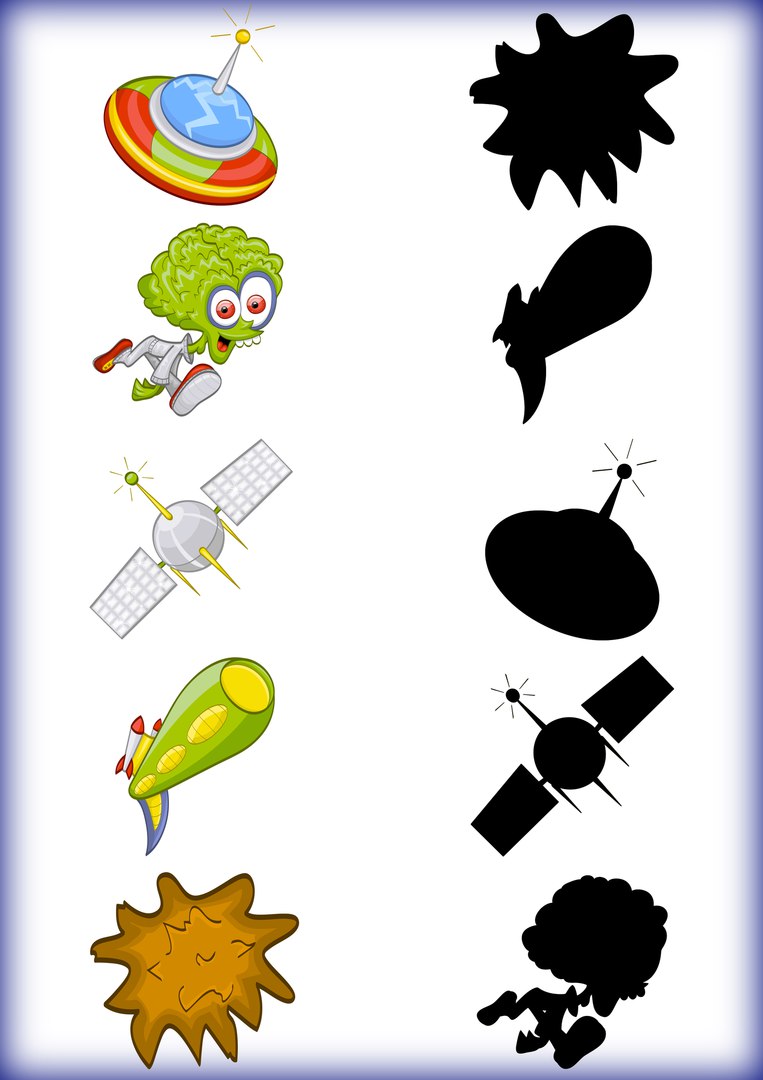 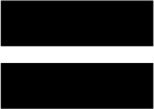 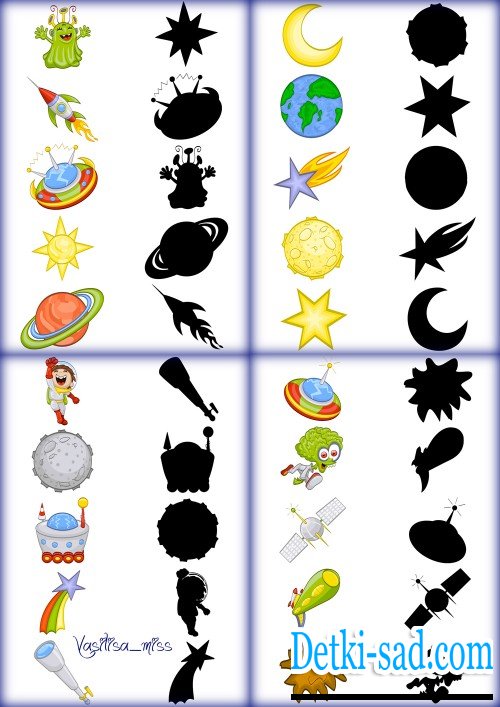 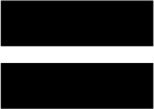 Раунд четвертый «Найди отличия»
Раунд пятый «Блиц турнир»
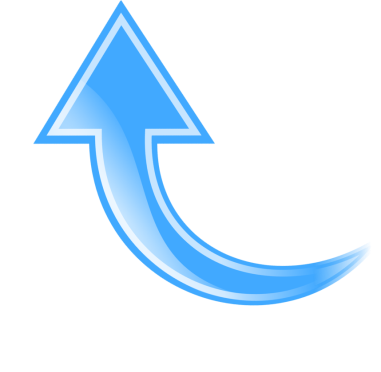 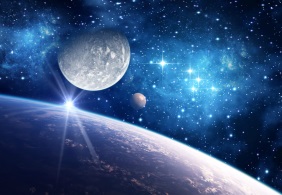 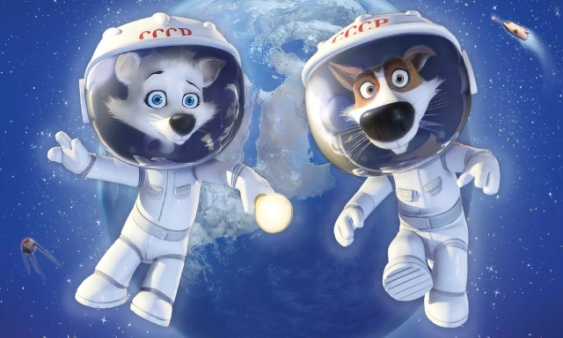 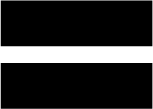 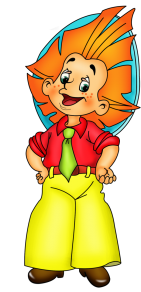 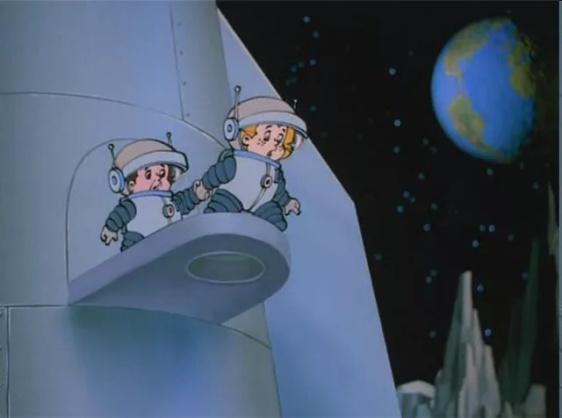 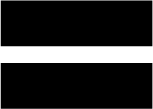 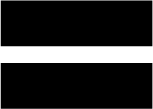 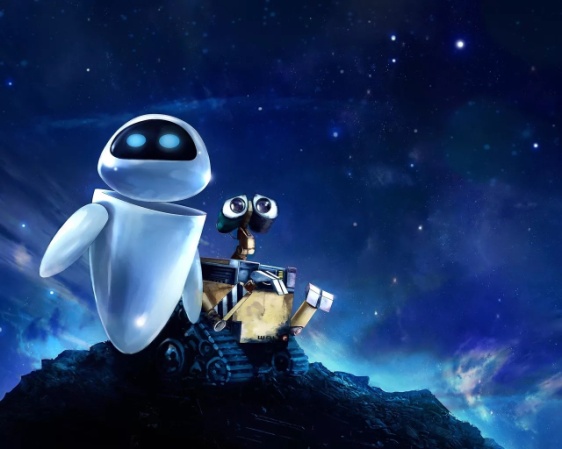